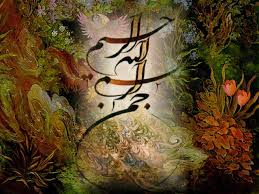 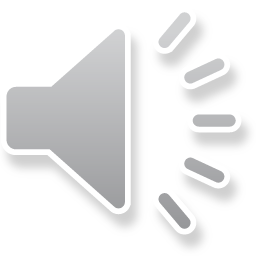 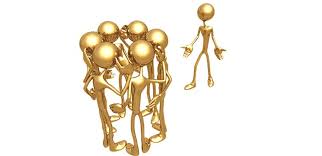 گردآورنده:حسین صمیم پورکلاس:271موضوع:انواع شناخت علمیدبیر:اقای کاشفی
درس چهاردهم


انواع شناخت علمی
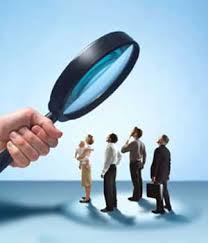 قوانین علمی به اعتقادات و ارزشهای مختلف جامعه بستگی ندارد؛این قوانین علمی اگر درست اند به جامعه ای خاص و به اعتقادات و ارزشهای جوامع مختلف ارتباطی ندارد.
جوامع مختلف براساس شناخت عمومی،اعتقادات،ارزشها و نیازهای خود با قوانین علمی برخوردهایی متفاوت دارند.
وقتی شناخت عمومی با بخشی از شناخت علمی مخالف باشد،دو راه بیشتر وجود ندارد؛یا شناخت عمومی جامعه تغییر می یابد و اصلاح می شود یا آن بخش از علوم انکار و طرد می شود.
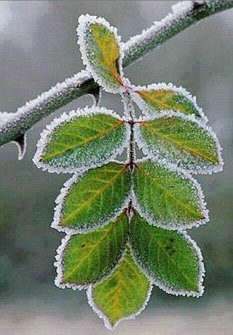 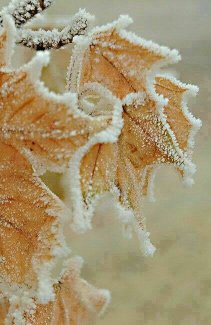 شناخت حسی:شناختی که از طریق حواس پنج گانه حاصل می شود.ابزار آن حواس آدم،منبع آن طیعت وروش آن مشاهده و احساس است.
شناخت عقلی:شناخی که از طریق قواعد و قوانین کلی وعام حاصل می شود.ابزار آن عقل انسان،منبع آن حقایق طبیعی و غیرطبیعی و روش آن عقلی و منطق است.
شناخت شهودی:شناختی که از طریق درون برای افرادی خاص درطی مراحلی مشخص و معین حاصل می گردد.ابزار آن دل و قلب،منبع آن وحی و الهامات الهی و غیر الهی و روش آن ریاضت،سلوک،تصفیه،تزکیه  و بالاخره نحوه رفتار و عمل آدم است.
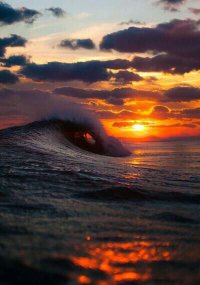 آنچه از این درس آموختیم
تمام جوامع در مواجهه با شناخت علمی،برخوردی واحد از خود نشان نمی دهند.شناخت علمی شامل انواع شناخت حسی،عقلی و شهودی می شود که هریک با تعاریف، روشها،ابزارها و منابع گوناگون به شناخت درمورد انسان و جهان انسانس می پردازد.
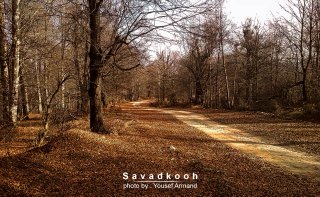 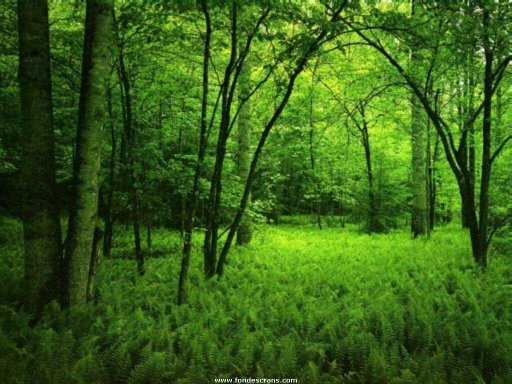 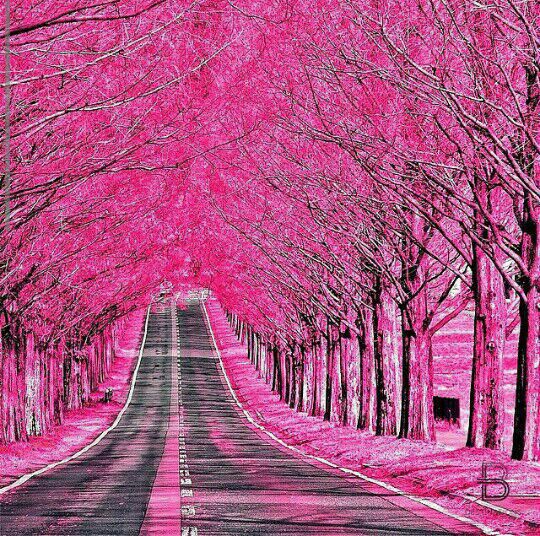 پایان